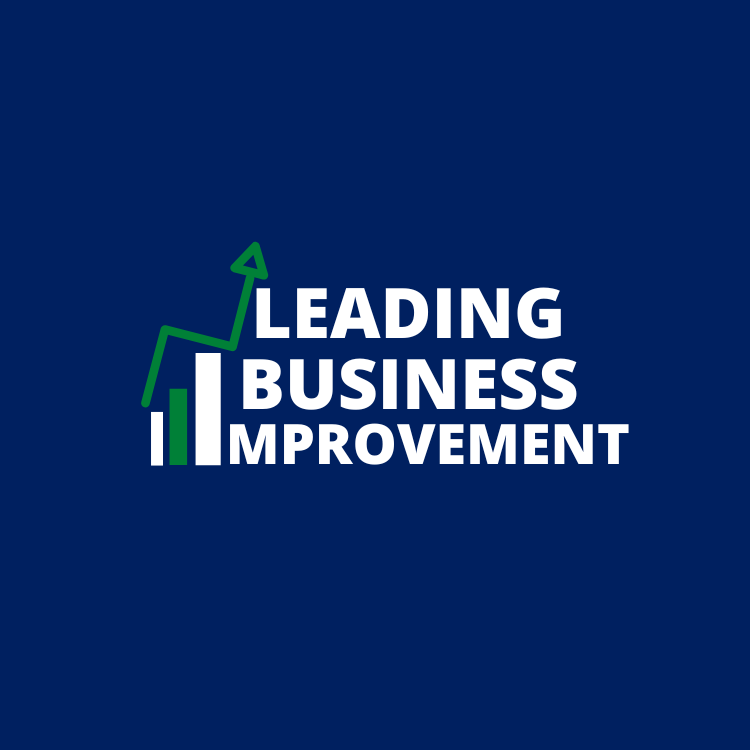 Drill down tool - explanation
Factor elements

What are the elements that are leading to the factors we see?
This is where you break it down further and further to understand our causes.
An example here could include – employees renumeration not keeping up with market trends OR not enough trained staff.
Outline the problem

What is the problem? 
This is the “symptom” of the cause.
An example could include “unsatisfied customers”.
Keep it short, simple and clear to ensure everyone understands.
Problem factors

What are the factors causing the problem?
Here you want to identify a handful of factors which you want to explore further.
An example here could be – unhappiness in the team is productivity AND we don’t have enough staff to complete the work.